The Earliest Humans
Outcome: Rise of Civilization & Mesopotamia
What will we learn?
Villages grow into cities.
The 5 Characteristics that make up a civilization
Mesopotamia & Sumer
Rise of Civilization & Mesopotamia
Setting the Stage
How did Agriculture change life for humans?
Began dwelling in larger, more organized communities
 Cities gradually grew
 Economics began to matter
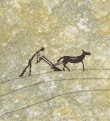 Rise of Civilization & Mesopotamia
Villages Grow into Cities
Farming became easier due to advances in technology and domestication of animals
Bigger harvests also resulted from better technology 
Fact: The more food you have in supply, the bigger the population that can be supported
As cities grew, so did responsibilities ---> not everyone farmed anymore
The wheel and the sail allowed trade to occur over longer distances
No currency yet
Social Classes began to emerge
Religion became more organized
Rise of Civilization & Mesopotamia
How Civilization Develops
A Civilization is a complex culture with 5 characteristics
Advanced Cities
Size alone does not distinguish a city from a village
Must be a center for trade
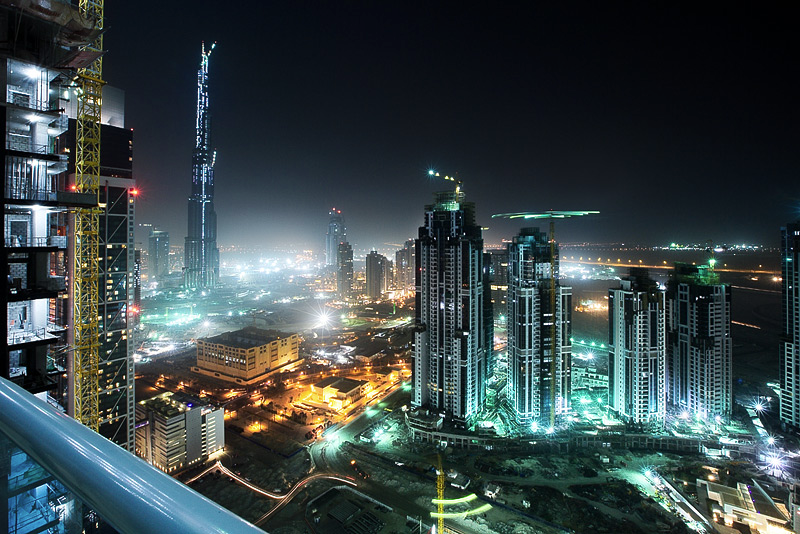 Rise of Civilization & Mesopotamia
Specialized Workers
Specialization: the development of skills in a specific kind of work
Artisans: skilled workers who make goods by hand
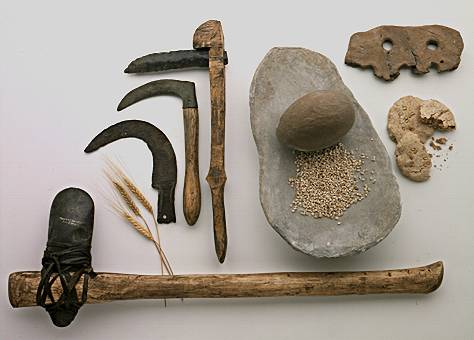 Rise of Civilization & Mesopotamia
Complex Institutions
Institution: a long-lasting pattern of organization in a community
Ex: Government, religion, and the economy
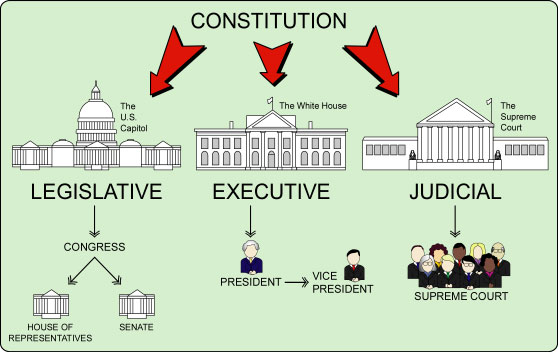 Rise of Civilization & Mesopotamia
Record Keeping
Ex. Tax collecting, passage of laws, storage of grain
Around 3000 B.C. Sumerian scribes (professional record keepers) invented a writing system called cuneiform.
Cuneiform: wedge shaped point pressed into wet clay to make symbols.   P. 21
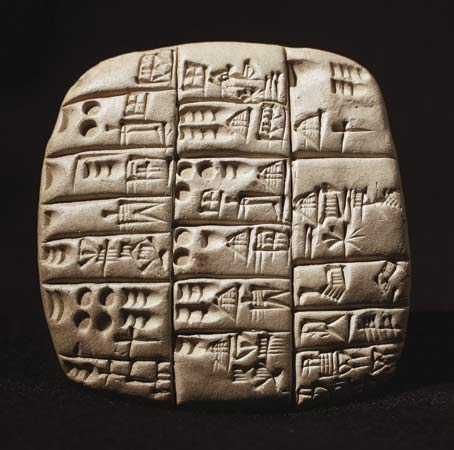 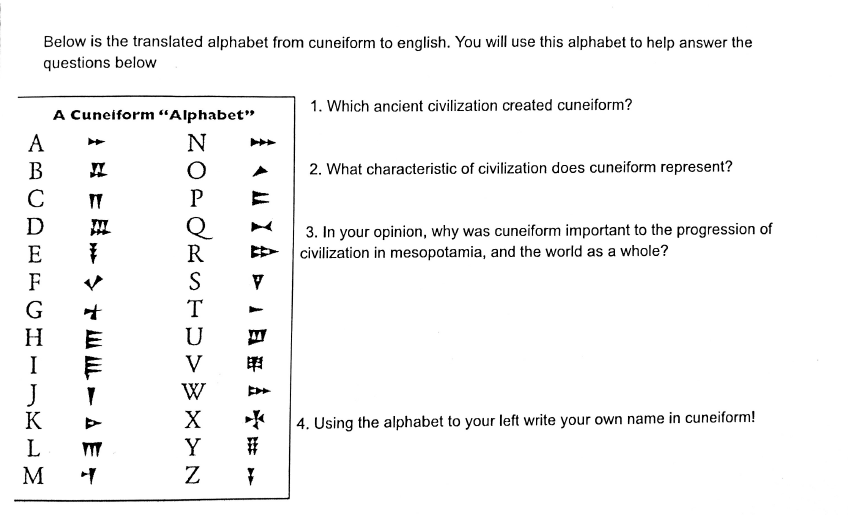 Rise of Civilization & Mesopotamia
Advanced Technology
Ex: Ox drawn plows, potters wheel, using bronze
Melt copper and tin together = bronze
							(more durable and malleable)
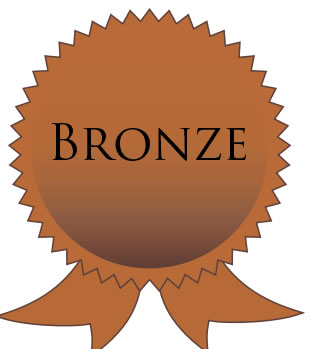 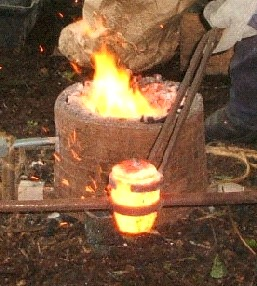 Mesopotamia
Also known as The Fertile Crescent
Rise of Civilization & Mesopotamia
Geography of Mesopotamia	
Located in modern day Iraq
Rich land and curved shape led scholars to call it the Fertile Crescent
Tigris and Euphrates Rivers run through region
Rivers unpredictably flood yearly leaving thick layer of mineral rich silt
Periods of no rain could cause desert conditions.  Solution: irrigation.
No natural barriers in Mesopotamia for protection.  Solution: they built walls
Natural resources were scarce.  Solution: trade networks were established.
Sumer
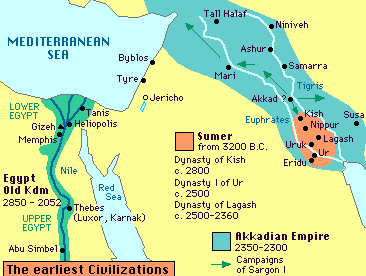 Rise of Civilization & Mesopotamia
Sumerians Create City-States
The Sumerians exemplified the 5 characteristics of a civilization
Sumerians developed city-states: city that functioned like an independent country
Early government was controlled by temple priests
Ziggurat was a place of worship and like a town hall
In some cases, military leaders became full-time rulers and passed powers to sons
Dynasty: series of rulers from same family line
Cultural Diffusion: ideas or products spread from one culture to another through conquest and trade
Ziggurat
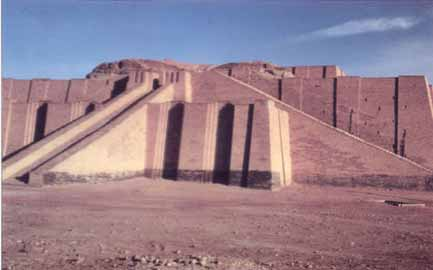 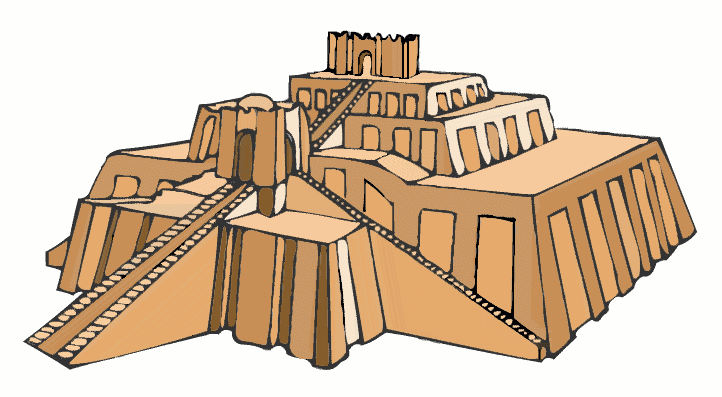 Rise of Civilization & Mesopotamia
Sumerian Culture
Sumerians were polytheistic: belief in more than one god
When you died you went to the “land of no return,” a dismal and gloomy place
Sumerians had social classes (see pyramid to right)
Sumerian women had more rights than many later Civilizations
Ur was one of the world’s first cities
Flourished 5,000 years ago
30,000 people
City walls
Used the barter system for trade
Worshipped at the ziggurat
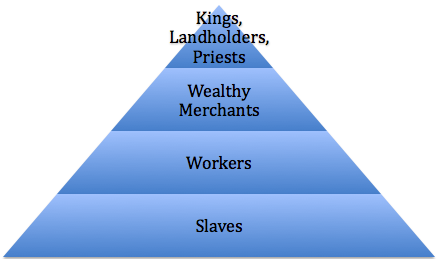 Ur
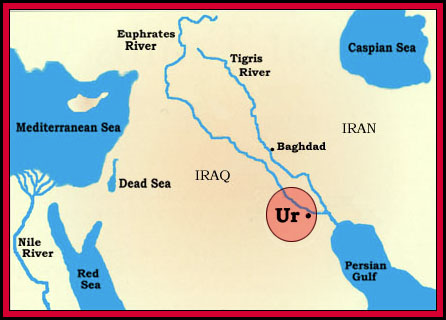 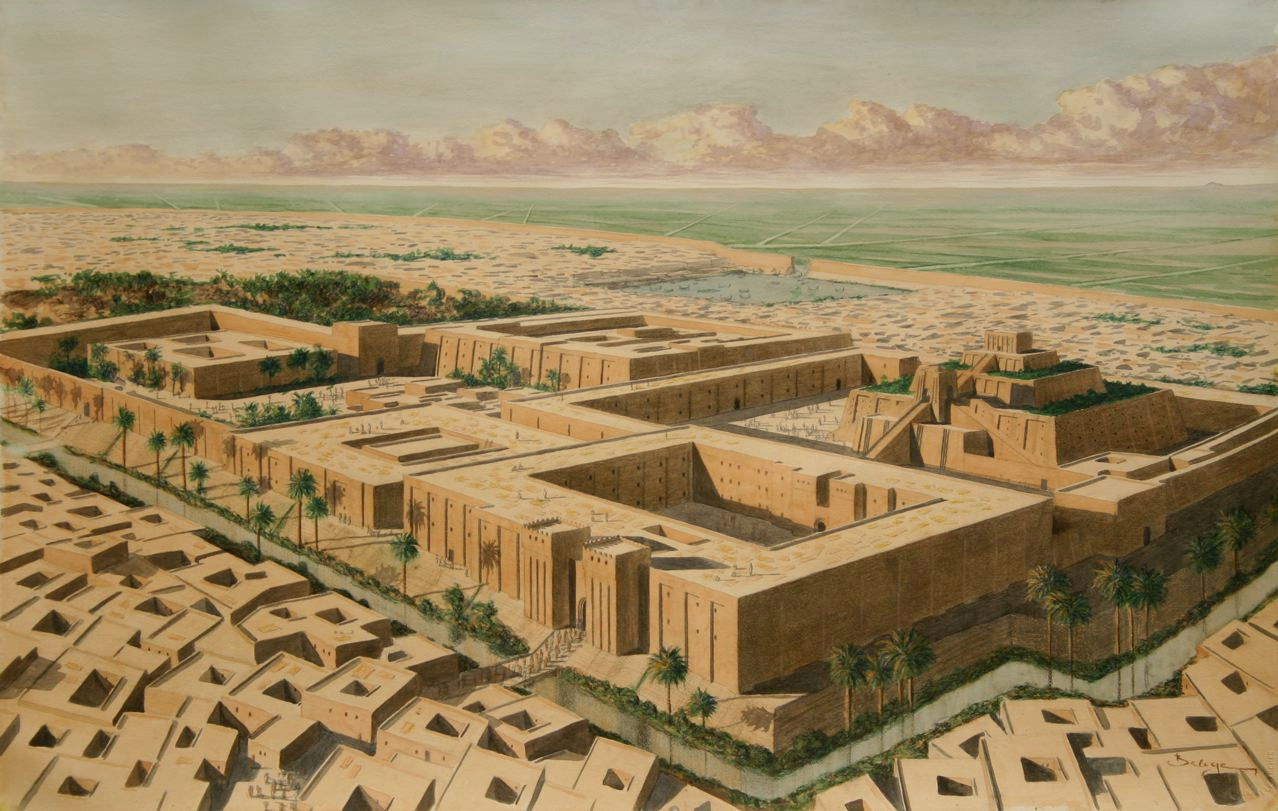 Rise of Civilization & Mesopotamia
Sargon of Akkad conquered Sumer in 2350 B.C.
Sargon created the world’s first empire: the bringing together of several peoples or nations under the control of one ruler.
Babylonian ruler Hammurabi came up with Hammurabi’s Code
Hammurabi’s Code: single, uniform set of laws engraved in stone to help unify diverse groups within his empire
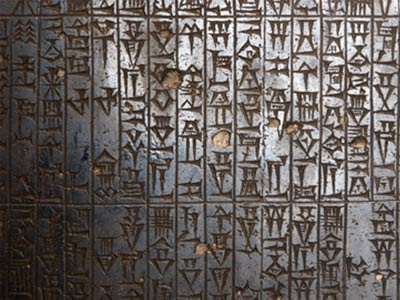 Constructive Response Questions
What are the characteristics that make up a civilization?
Describe the geography of Mesopotamia.
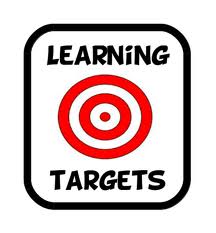